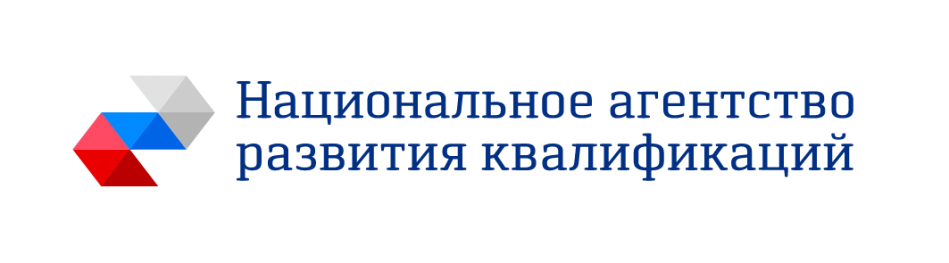 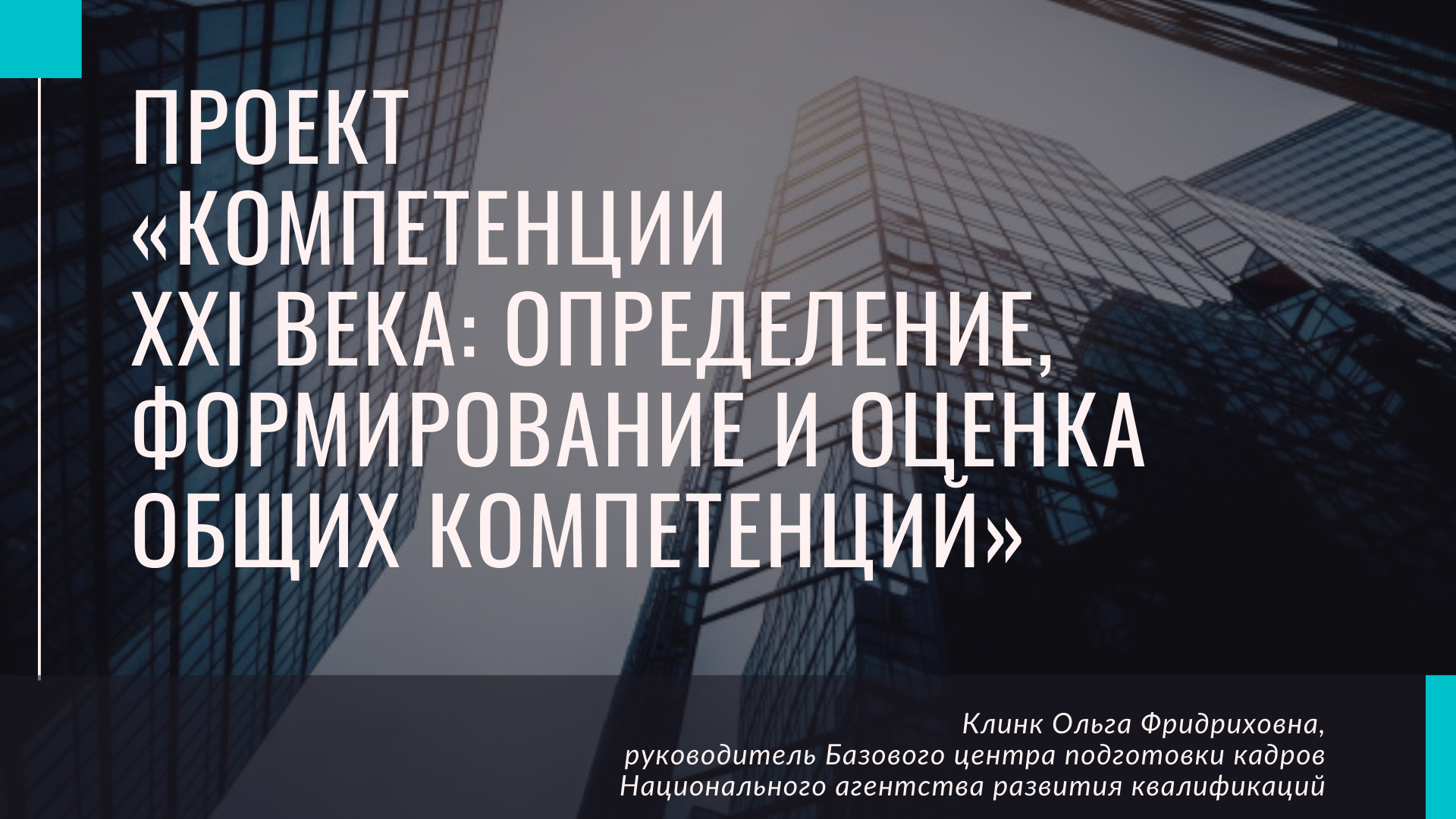 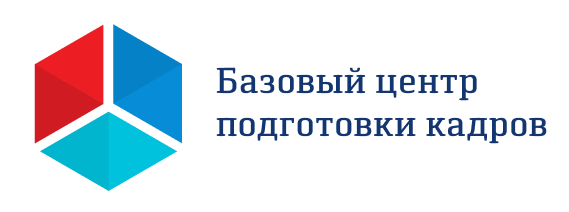 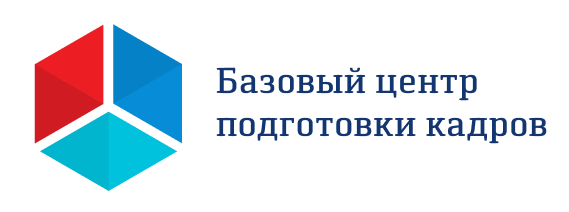 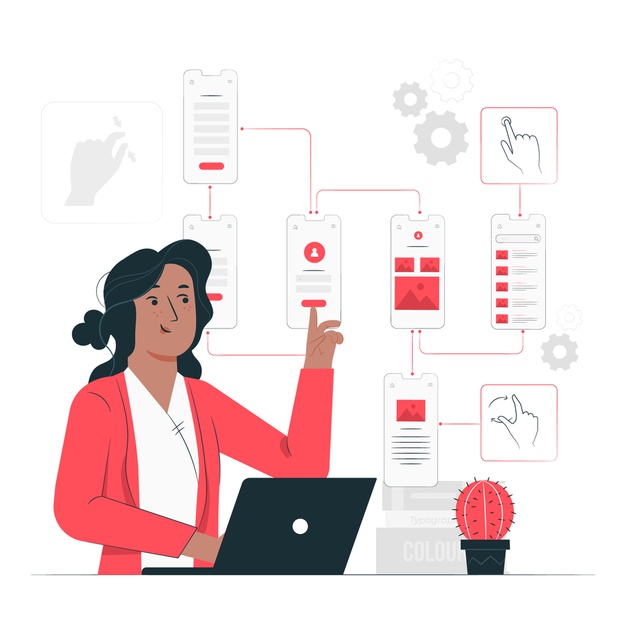 АНАЛИЗ ПРЕДПРОЕКТНОЙ СИТУАЦИИ
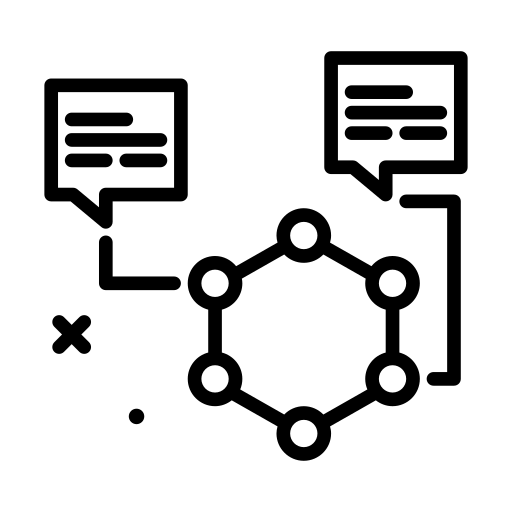 рост значимости ОК для профессиональной успешности и построения карьеры, для развития человеческого капитала организации, отрасли, страны
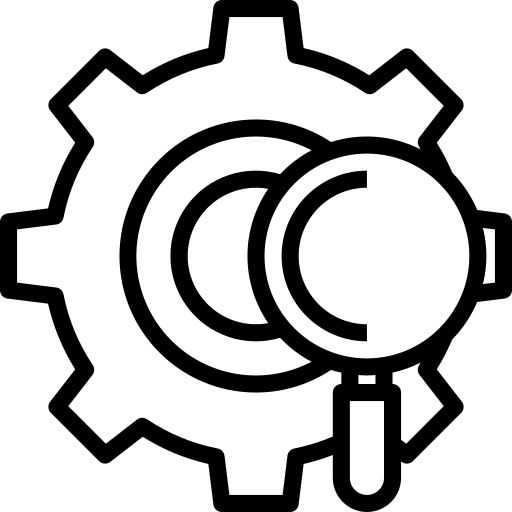 анализ результатов отечественных и зарубежных публикаций: форсайт и мониторинговых исследований, практик определения, формирования и оценки ОК
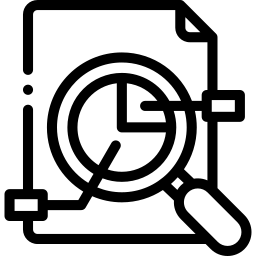 кабинетное исследование корпоративных моделей ОК и практик их оценки
анализ результатов мониторинга рынка труда (жизненного цикла квалификаций), проводимого совместно с СПК
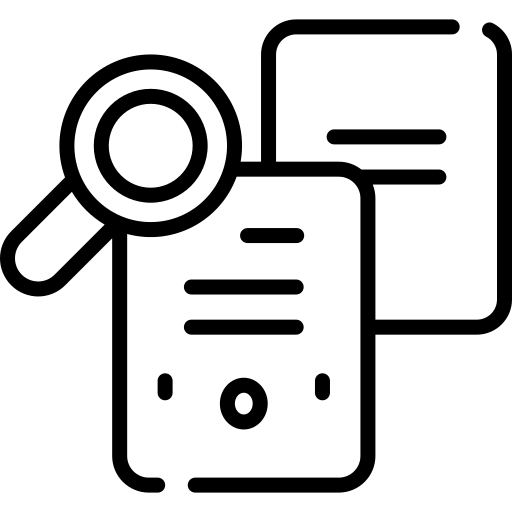 множество частично пересекающихся перечней 
и описаний общих компетенций
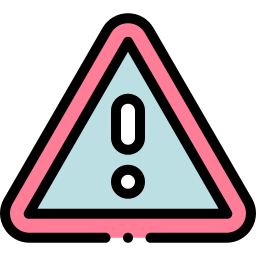 анализ больших данных – требований работодателей к ОК (анализ вакансий) и их предложений соискателями (анализ резюме)
нет четкого различения ОК, личностныхкачеств, умений
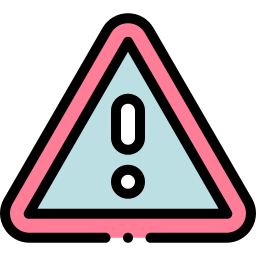 более 6,5млн.
не рассматривается вопрос различий в требованияхк ОК в зависимости от уровня квалификации, характера профессиональной деятельности
вакансий проанализировано
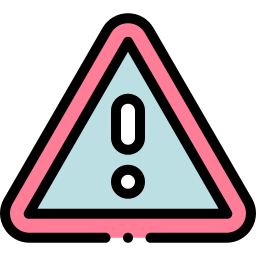 слабая управляемость, 
отсутствие преемственности 
в развитии ОК на разных уровнях общего и профессионального образования, в процессах обучения и развития персонала
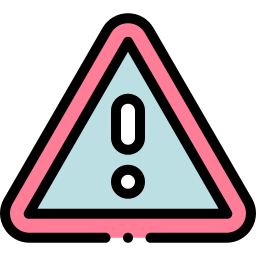 не решена проблема оценки ОК
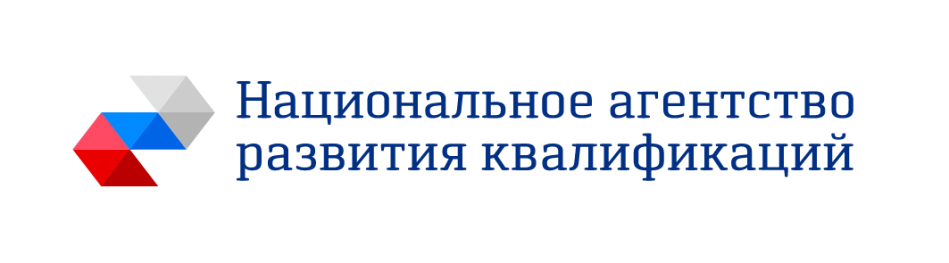 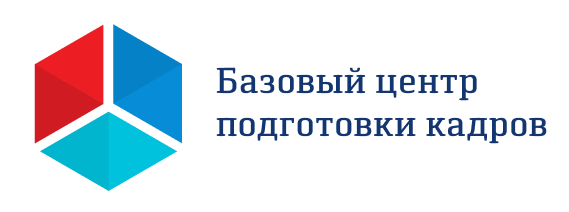 РЕАЛИЗАЦИЯ ПРОЕКТА В 2021-22 ГГ.
Разработка и апробация описаний ОК для области профессиональной деятельности (ОПД), вида профессиональной деятельности (ВПД), квалификации (ПК) и соответствующих оценочных средств. Проведение оценки
Формирование команд: разработчики и эксперты описаний ОК и оценочных средств, участники опытной апробации оценочных средств (3-5 человек по каждому оценочному средству), оцениваемые (студенты, педагоги, работники предприятия), экзаменаторы
1
2
3
4
5
6
Обсуждение с разработчиками и экспертами описаний ОК, формирование описаний 
ОК с учетом специфики профессиональной деятельности (ОПД, ВПД, ПК)
БАЗОВЫЙ ЦЕНТР: ОРГАНИЗАЦИОННАЯ И КОНСУЛЬТАЦИОННО-МЕТОДИЧЕСКАЯ ПОДДЕРЖКА
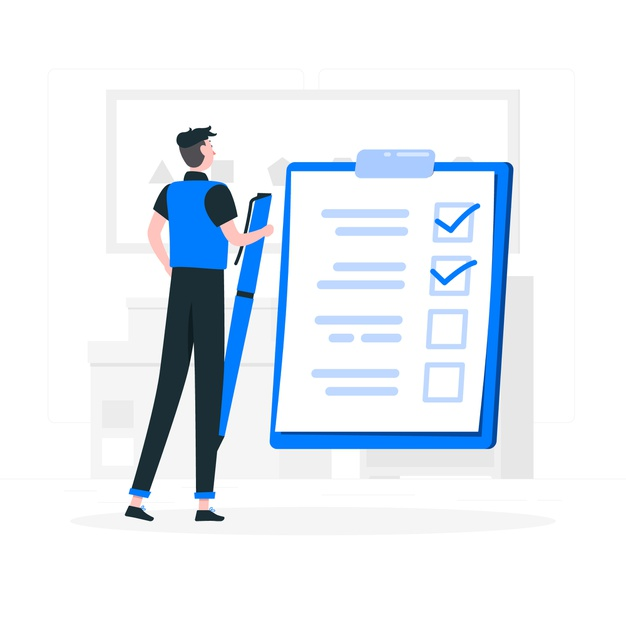 Разработка оценочных средств или актуализация оценочных средств 
для независимой оценки квалификации
Экспертиза и опытная апробация оценочных средств
Проведение оценки ОК (аттестация студентов, независимая оценка квалификации, оценка персонала)
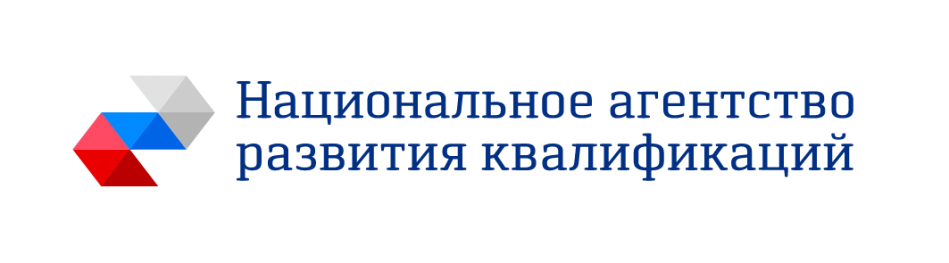 Анализ результатов
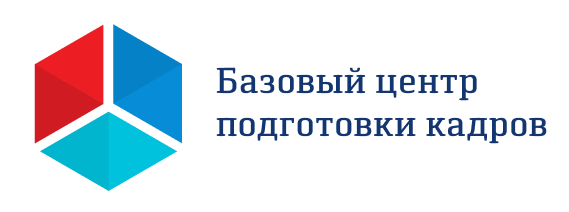 ПРОЕКТ РАМКИ ОБЩИХ КОМПЕТЕНЦИЙ, 
ВОСТРЕБОВАННЫХ В ПРОФЕССИОНАЛЬНОЙ ДЕЯТЕЛЬНОСТИ
универсальный перечень  ОК
ОК интегративны и предметны – 4 компетенции
9 уровней квалификации
поведенческий подход
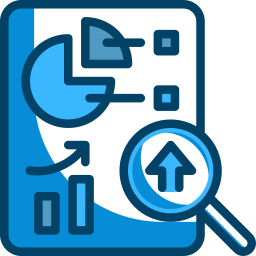 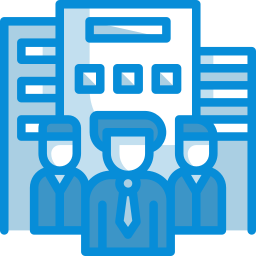 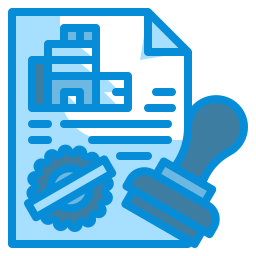 возможность разработки требований к ОК для ОПД, ВПД, квалификации, отраслевых и корпоративных требований
условия для разработки оценочных средств 
и проведения оценки общих компетенций
условия для построения системы развитии ОК на разных уровнях общего 
и профессионального образования, в процессах обучения и развития персонала
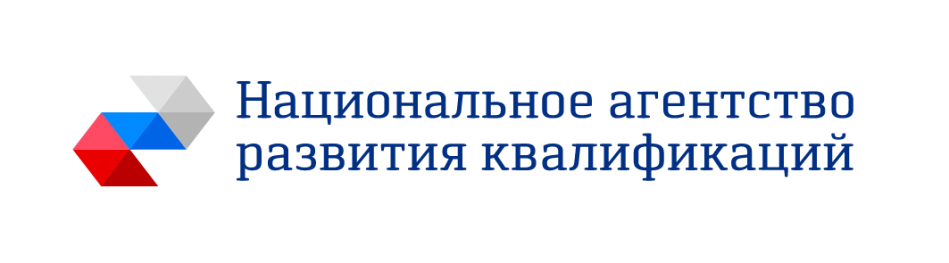 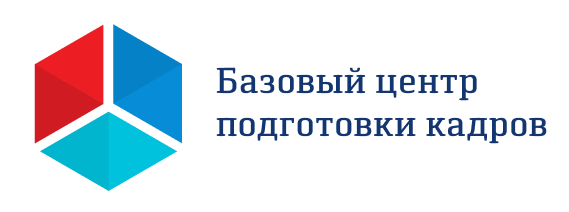 ПРОЕКТ РАМКИ ОБЩИХ КОМПЕТЕНЦИЙ, 
ВОСТРЕБОВАННЫХ В ПРОФЕССИОНАЛЬНОЙ ДЕЯТЕЛЬНОСТИ
1
Компетенция «Работа в команде и управление людьми»
Компетенция «Решение проблем»
Компетенция «Работа с информацией»
Компетенция «Самоменеджмент (self-менеджмент)»
2
3
анализ (диагностика, исследование, выделение противоречий, идентификация проблем)
поиск и анализ информации, в том числе с использованием ИКТ, оценка информации
работа в группе (бригаде, команде)
работа в условиях изменений, самоорганизация 
и самоконтроль
4
управление людьми
5
уровни квалификации
профессиональное развитие и карьера
преобразование и создание информации
6
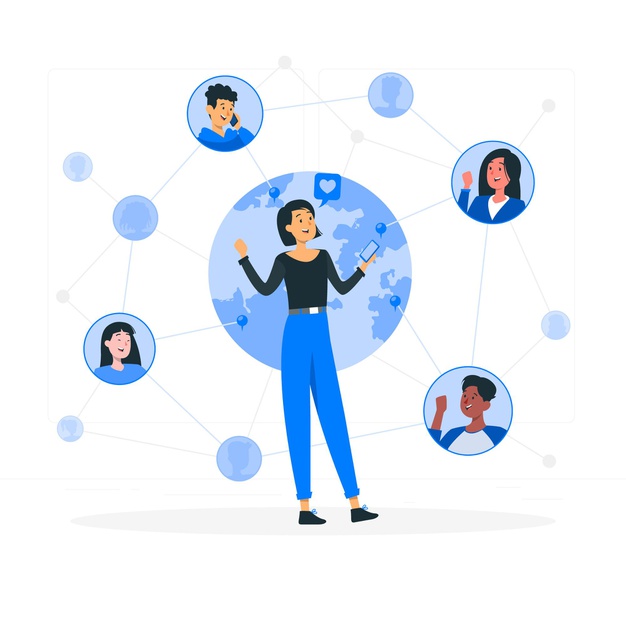 формирование собственного мнения 
и принятие решений
7
обмен информацией (деловая коммуникация)
планирование
8
организация, контроль и оценка
9
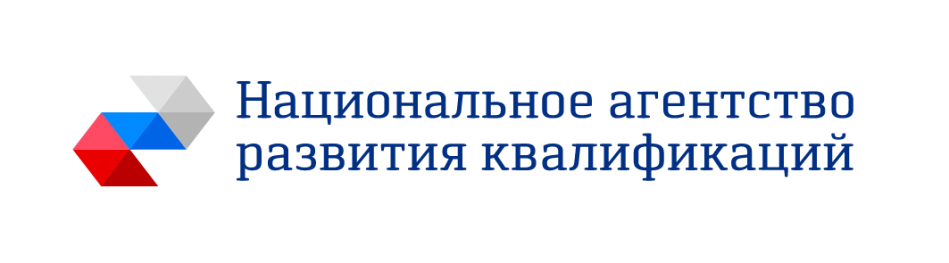 Разработка описаний ОК для области профессиональной деятельности (ОПД), вида профессиональной деятельности (ВПД), квалификации (ПК) и соответствующих оценочных средств:
интеграция оценки ОК в профэкзамен
формирование корпоративных требований к ОК, оценка работников
формирование требований к подготовке и оценка ОК студентов в рамках аттестации, совмещенной с НОК, и иных форм оценки
ЗАДАНИЕ 1. ПОЗНАКОМЬТЕСЬ С ПРОЕКТОМ РАМКИ ОБЩИХ КОМПЕТЕНЦИЙ, 
ВОСТРЕБОВАННЫХ В ПРОФЕССИОНАЛЬНОЙ ДЕЯТЕЛЬНОСТИ, СООТНЕСИТЕ ПЕРЕЧЕНЬ ОК С ПРЕДСТАВЛЕННЫМ ВО ФГОС СПО.

ЗАДАНИЕ 2. ВЫБЕРИТЕ ПРОФЕССИОНАЛЬНУЮ КВАЛИФИКАЦИЮ, СООТВЕТСТВУЮЩУЮ ОСВАИВАЕМОЙ СТУДЕНТАМИ ПРОГРАММЕ СПО, ПОДГОТОВЬТЕ ЕЕ ОПИСАНИЕ С УЧЕТОМ СПЕЦИФИКИ ПРОФЕССИОНАЛЬНОЙ ДЕЯТЕЛЬНОСТИ.

ЗАДАНИЕ 3. РАЗРАБОТАЙТЕ ТИПОВЫЕ ЗАДАНИЯ ИЛИ ПРИМЕРЫ ЗАДАНИЙ ДЛЯ ОЦЕНКИ СФОРМИРОВАННОСТИ ОК И КРИТЕРИИ ОЦЕНКИ ИХ ВЫПОЛНЕНИЯ.
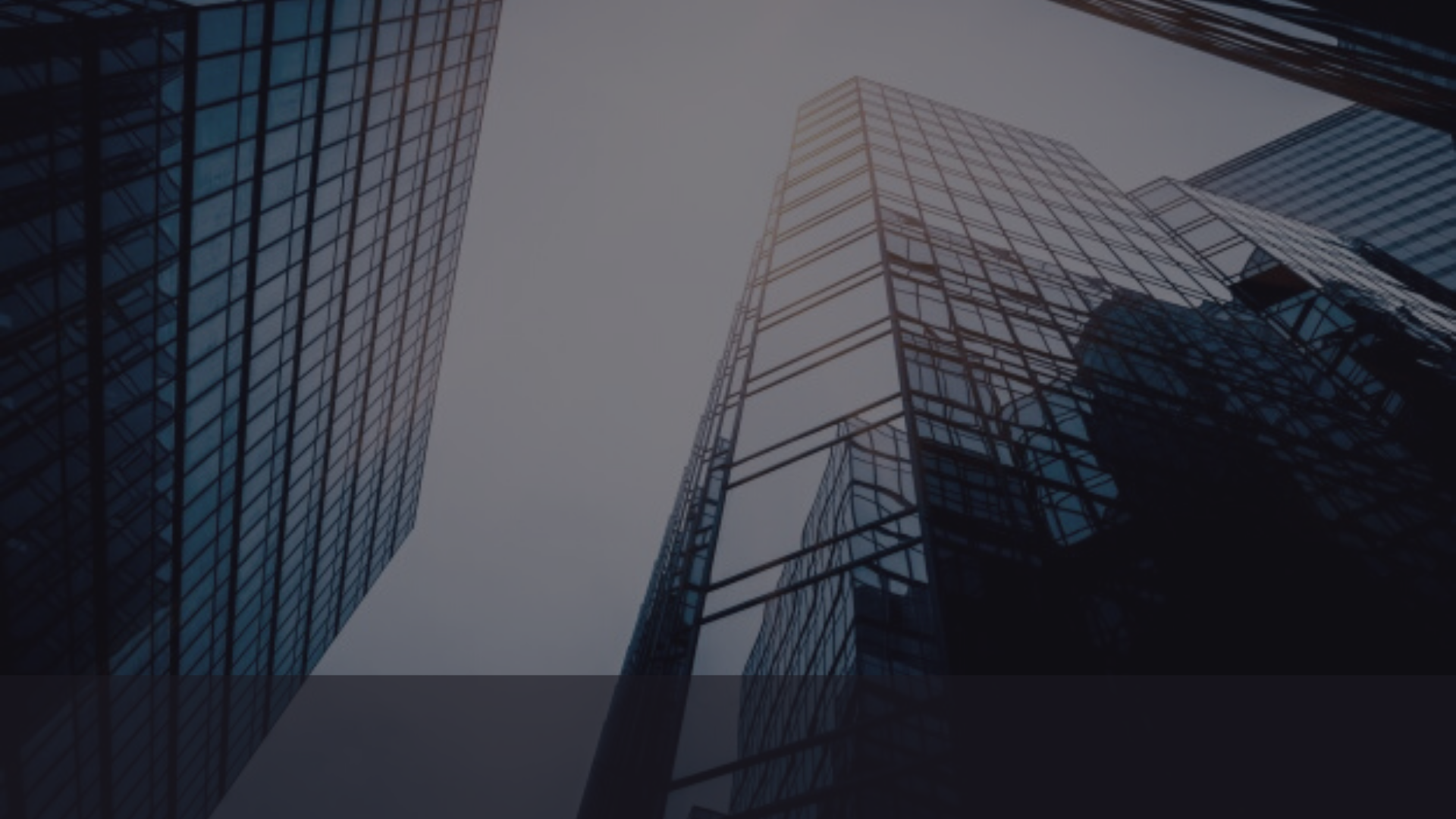 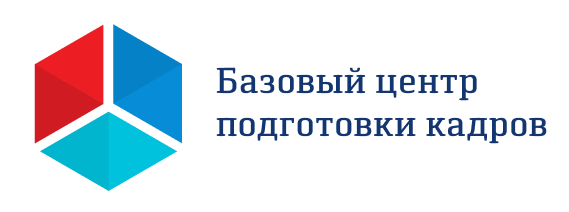 Спасибо за внимание!
109240, Москва
Котельническая набережная, 17
Тел.: +7 (495) 966-16-86
E-mail: info@nark.ru, bc@nark.ru
https://bc-nark.ru, https://nark.ru
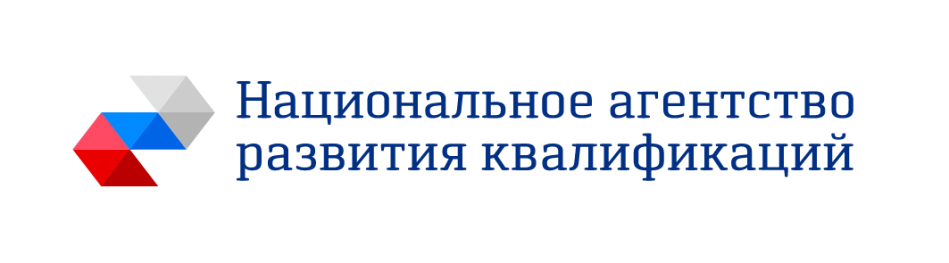